Kaupunkikulttuurin ja hyvinvoinnin toimiala
Anne Pakarinen, erityisliikunnan suunnittelija
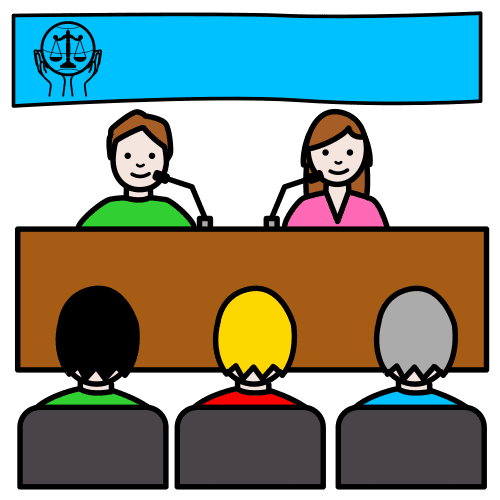 Lautakunnan pöytäkirja ja mahdolliset nostot
Lautakunnan pöytäkirja 11.4.2023
Lautakunnan esityslista 16.5.2023 ei ole vielä esillä
Kuva: Papunetin kuvapankki, papunet.net, Sergio Palao / ARASAAC
Avustuksista
Uuden järjestelmän käyttöönotto on viivästynyt suunnitellusta. 
12.5.2023 päätös käyttöönotosta.
Kulttuuri- ja kirjastopalveluiden palvelualue
HOI! -taiteesta hyvinvointia –seminaariTeemoina: osallisuus, yhdenvertaisuus ja kulttuurinen toimijuus kasvu- ja oppimisympäristöissä sekä kulttuurihyvinvointi.
Seminaari on suunnattu kulttuuripalveluiden, varhaiskasvatuksen ja koulutuksen asiantuntijoille ja kuraattoreille, taidepedagogeille ja opettajille sekä aiheesta kiinnostuneille. Seminaarissa kuullaan Vantaan lastenkulttuurikeskusten HOI! -taidetta-hankkeen soveltamista taidekasvatusmenetelmistä ja verkostomaisesta yhteistyöstä erityistä tukea tarvitsevien lasten ja nuorten sekä eri kulttuuritaustaisten perheiden kohtaamisessa. 
Seminaarissa kuullaan alustuksia taidekasvatuksen ja kulttuurihyvinvoinnin eri aloilta. Seminaarin työpajaosuudessa osallistutaan yhteiseen kehittävään keskusteluun sekä taidepajaan. 
OHJELMA:  
Seminaarin avaus, Riikka Åstrand, kaupunkikulttuurin ja hyvinvoinnin toimialan apulaiskaupunginjohtaja, Vantaan kaupunki Hoi! -taidetta-hanke, lasten ja nuorten sekä perheiden tukeminen taidekasvatuksen keinoin, Hanna Nyman, kulttuurituottaja, Vantaan kaupunki  Kulttuurihyvinvointia edistetään monitoimijaisena yhteistyönä, Anna-Mari Rosenlöf, erityisasiantuntija, Taikusydän – Kulttuurihyvinvoinnin valtakunnallinen yhteyspiste Kommenttipuheenvuoro Jussi Perämäki, kehittämispäällikkö, Vantaan kaupunki Kuraattoriverkoston ja lastenkulttuurin yhteistyö Vantaalla, Anna-Riikka Rantamäki, kuraattori, Vantaan kaupunki Työpajat, kaksi eri pajaa, joihin kaikki osallistuvat vuorotellen 
·    PAJA 1. Taiteesta hyvinvointia. Palveluiden saavutettavuuden esteiden kartoittaminen, ideoiden ja toimintamallien vaihtoa, kulttuurisen hyvinvoinnin edistäminen lasten ja nuorten sekä perheiden tueksi. Fasilitaattori Henna Andersson, Vantaan kaupunki ·    PAJA 2. Omakuva – sukellus minään (Kollaasitekniikka) Kuvataideopettaja Enni Kömmistö  
Loppukeskustelu
Kulttuuri- ja kirjastopalveluiden palvelualue
Kuvatuen startti 13.5.2023 klo 13-16Lastenkulttuurikeskus Pessi, Vernissakatu 4, Tikkurila
Kaipaatko arkeen lisää tukea?Kuvatuen startti on tarkoitettu kaikille perheille, jotka haluavat oppia käyttämään kuvia arjen tukena. Koulutus on suunnattu vanhemmalle ja 5-12-vuotiaalle lapselle. Perheet saavat koulutuksessa käytetyn aloituspaketin itselleen. Tarjolla myös pientä purtavaa. Koulutus on maksuton.
Ohjelmassa:
Kuvakommunikoinnin perusteet vanhemmille.
Lapsille omaa ohjelmaa.
Startti – kuvien käytön aloituspaketti. Lyhyt esittely ja käytännön harjoittelua.

Kuvatuen startti – ilmoittautumislomake